Bài 3
KÍNH TRỌNG THẦY GIÁO, CÔ GIÁO
1
2
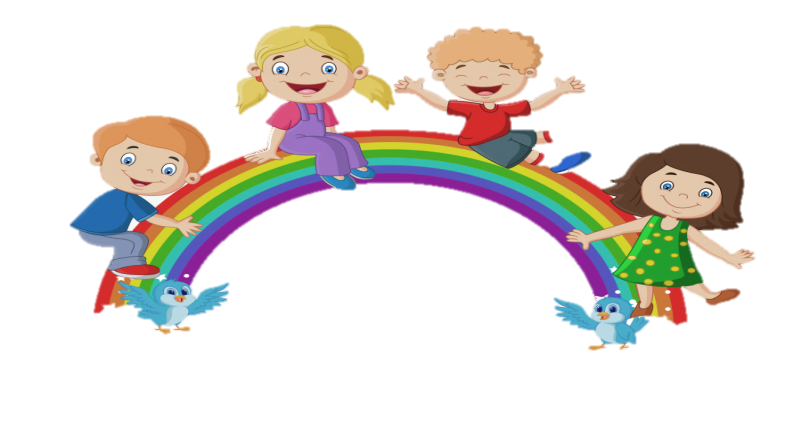 MỤC TIÊU:
- Nhận biết và nêu được một số biểu hiện của sự kính trọng thầy giáo, cô giáo
- Biết hành động và lời nói thể hiện sự kính trọng thầy giáo, cô giáo.
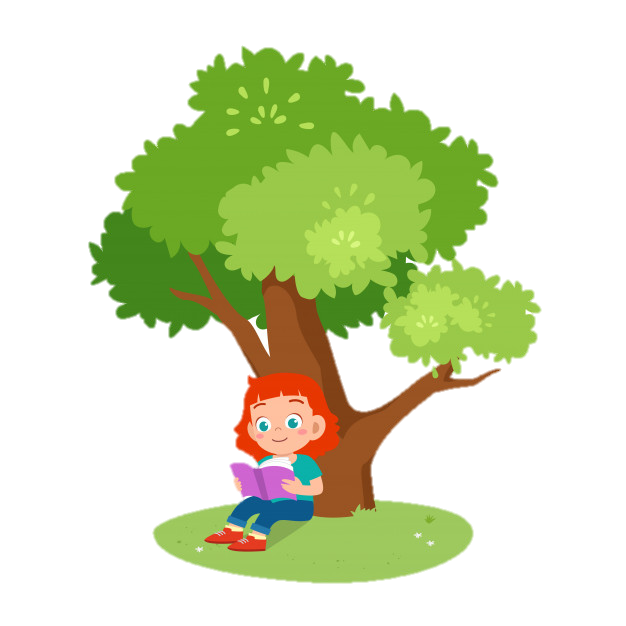 3
- Bồi dưỡng tình cảm yêu quý, kính trọng đối với thầy cô giáo; cảm nhận được niềm vui đến trường.
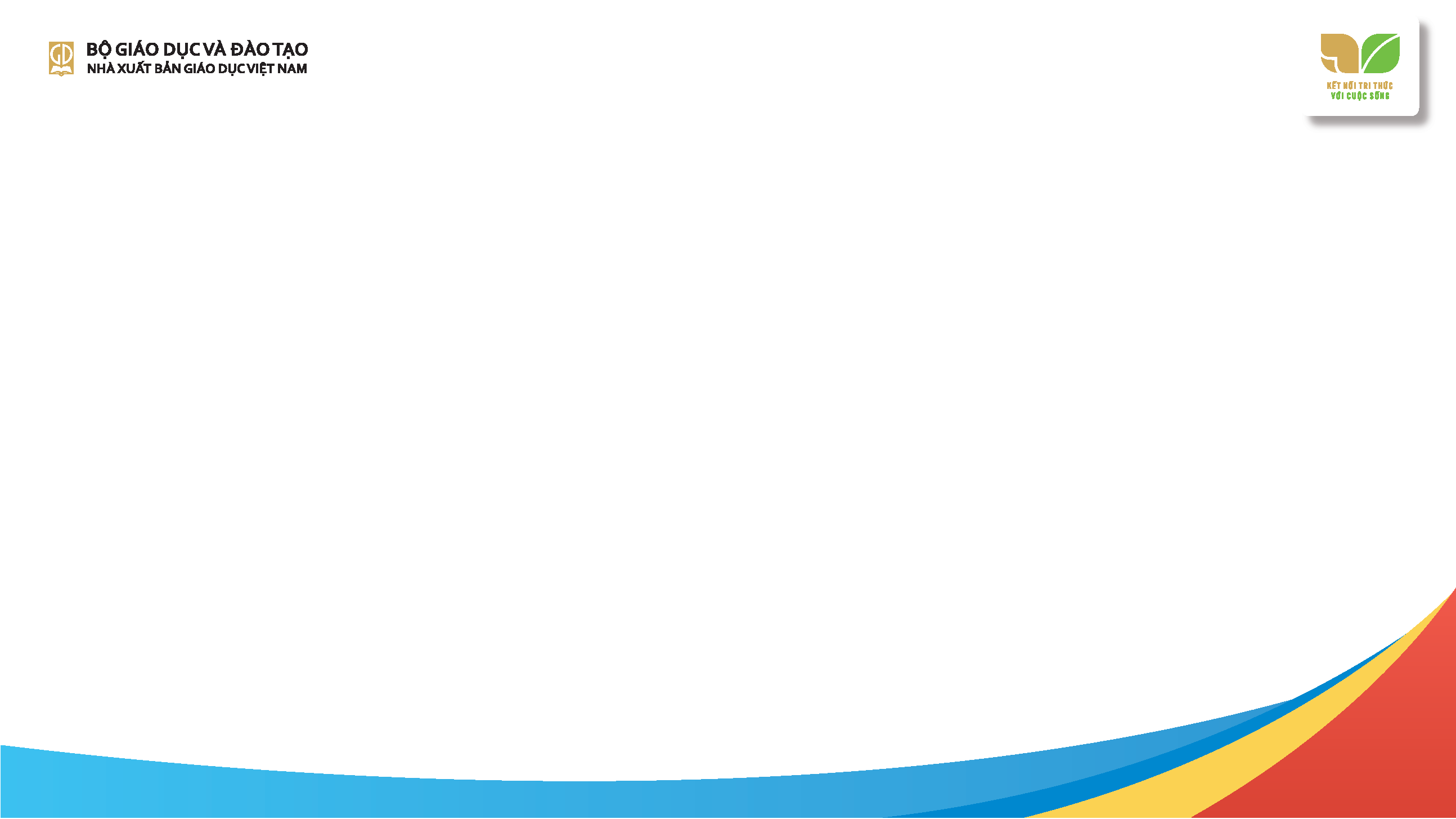 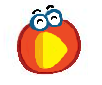 KHỞI ĐỘNG
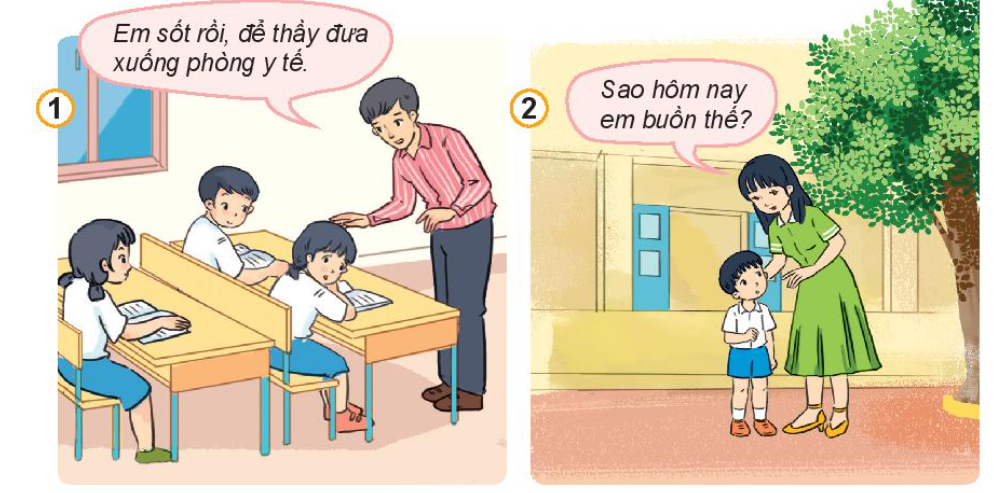 Quan sát tranh và trả lời câu hỏi:
1
Thầy cô hỏi thăm học sinh khi thấy các bạn mệt hoặc buồn
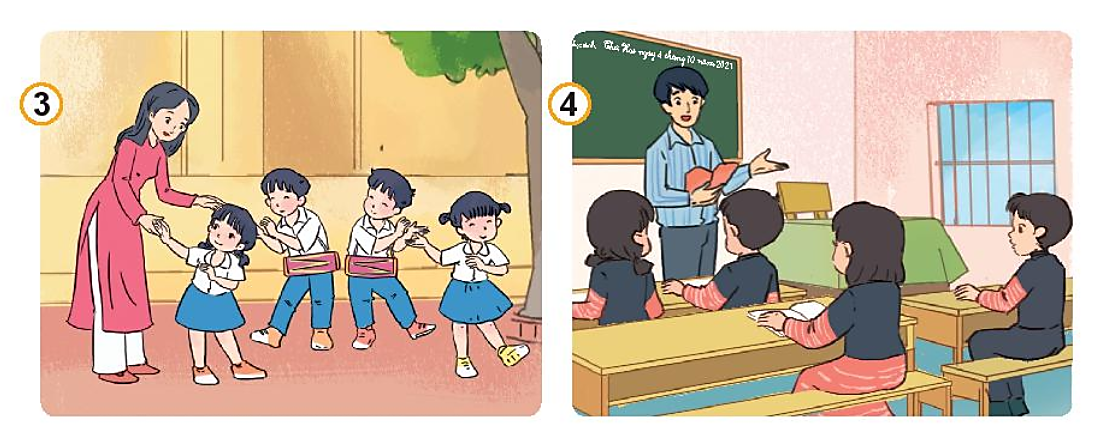 Quan sát tranh và trả lời câu hỏi:
1
Cô dạy em tập múa, tập hát
Thầy giảng bài cho học sinh
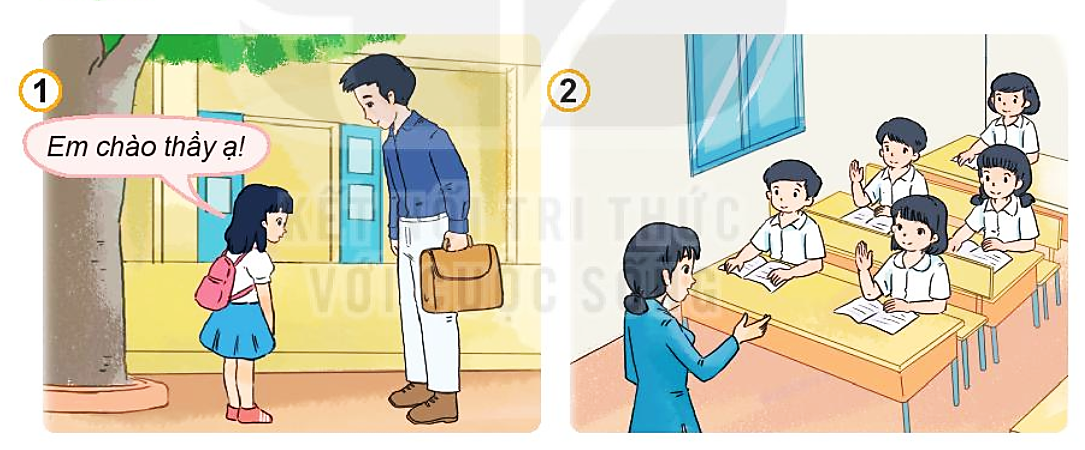 Tìm hiểu những việc cần làm để thể hiện sự kính trọng với thầy giáo, cô giáo.
2
Lễ phép chào hỏi thầy cô
Tập trung, hăng hái học bài
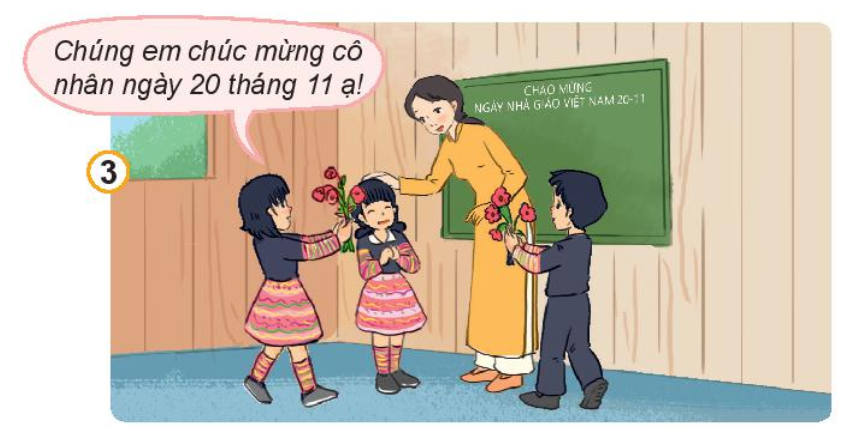 Tìm hiểu những việc cần làm để thể hiện sự kính trọng với thầy giáo, cô giáo.
2
Tặng hoa, chúc mừng thầy cô nhân ngày nhà giáo Việt Nam
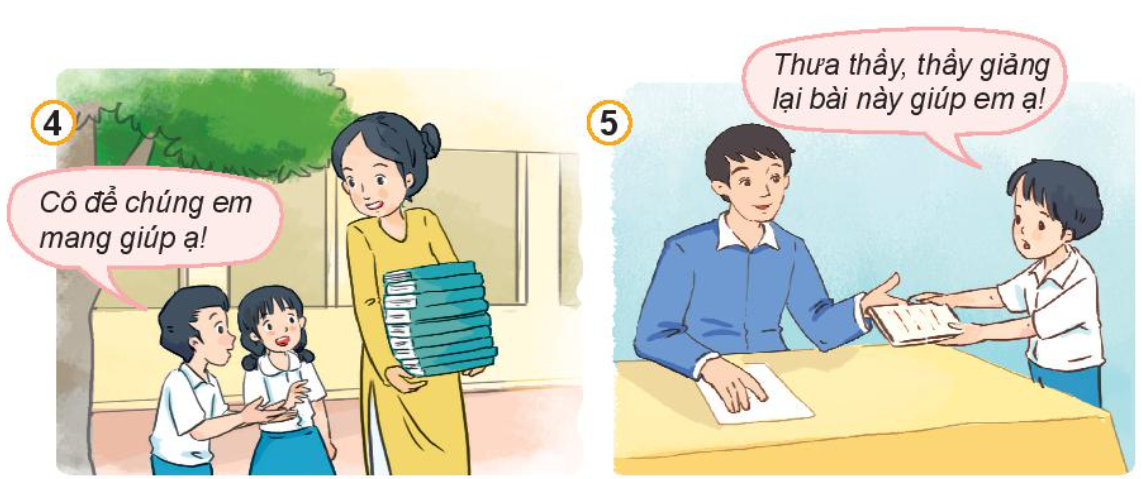 Tìm hiểu những việc cần làm để thể hiện sự kính trọng với thầy giáo, cô giáo.
2
Giúp cô bê chồng vở nặng
Hỏi thầy cô những bài chưa hiểu
CỦNG CỐ
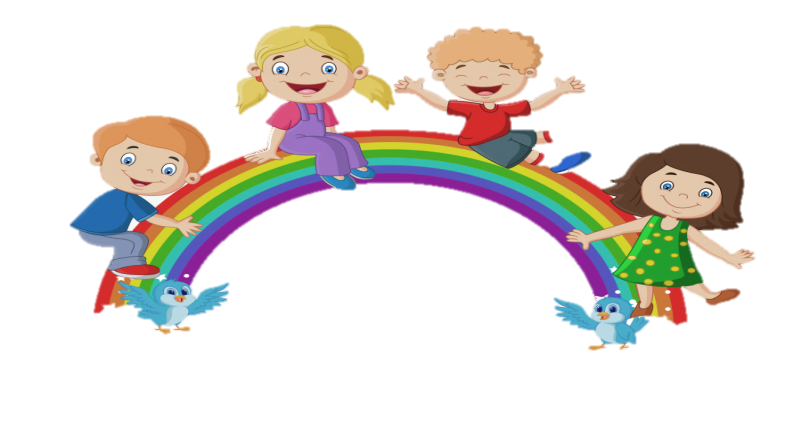 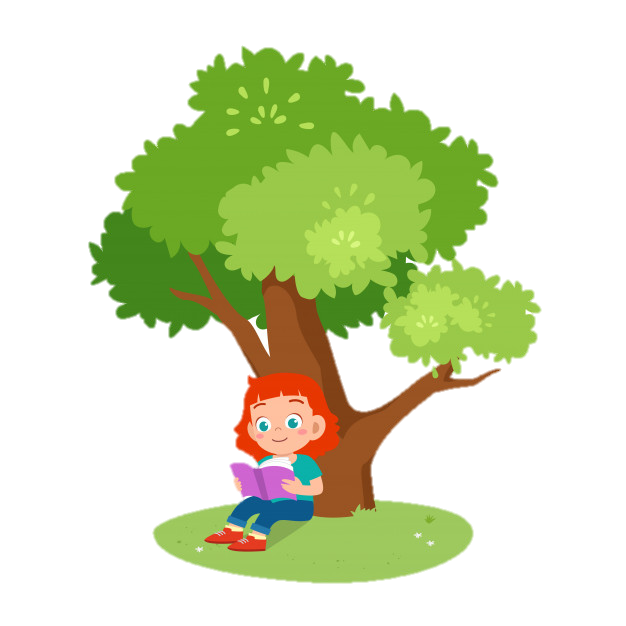 - Vận dụng bài học vào cuộc sống hằng ngày.
- Chuẩn bị bài sau: Kính trọng thầy giáo, cô giáo (Tiết 2)
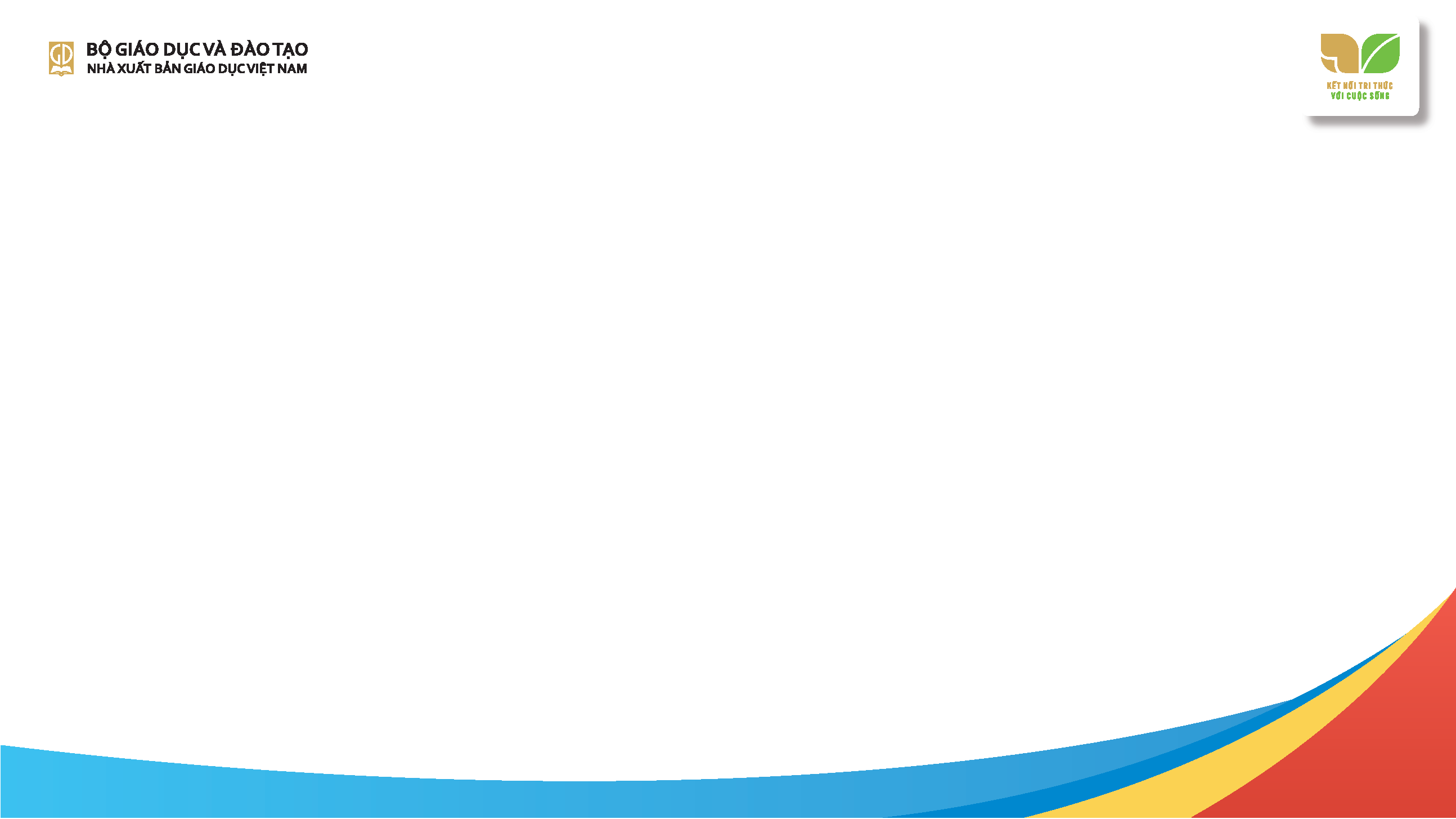